ΕΘΝΙΚΟ ΚΑΙ ΚΑΠΟΔΙΣΤΡΙΑΚΟ ΠΑΝΕΠΙΣΤΗΜΙΟ ΑΘΗΝΩΝΙΑΤΡΙΚΗ ΣΧΟΛΗ Α΄ ΕΡΓΑΣΤΗΡΙΟ ΠΑΘΟΛΟΓΙΚΗΣ ΑΝΑΤΟΜΙΚΗΣ

ΕΘΕΛΟΝΤΙΚΗ  ΦΟΙΤΗΤΙΚΗ ΟΜΑΔΑ ΔΙΑΔΡΑΣΤΙΚΗΣ ΜΕΛΕΤΗΣ 
ΙΣΤΟΛΟΓΙΚΩΝ  ΠΛΑΚΙΔΙΩΝ  ΦΛΕΓΜΟΝΗΣ
 Ακαδημαϊκό έτος 2021-22 – Εαρινό εξάμηνο

Υπεύθυνος ομάδας: Kαθ. Α. Χ. Λάζαρης 

«ΜΕ ΒΑΣΗ ΤΗ ΜΟΡΦΟΛΟΓΙΑ»
Παρουσιάσεις περιστατικών στο μικροσκόπιο 
17.3.2022

Συνοδές διαφάνειες
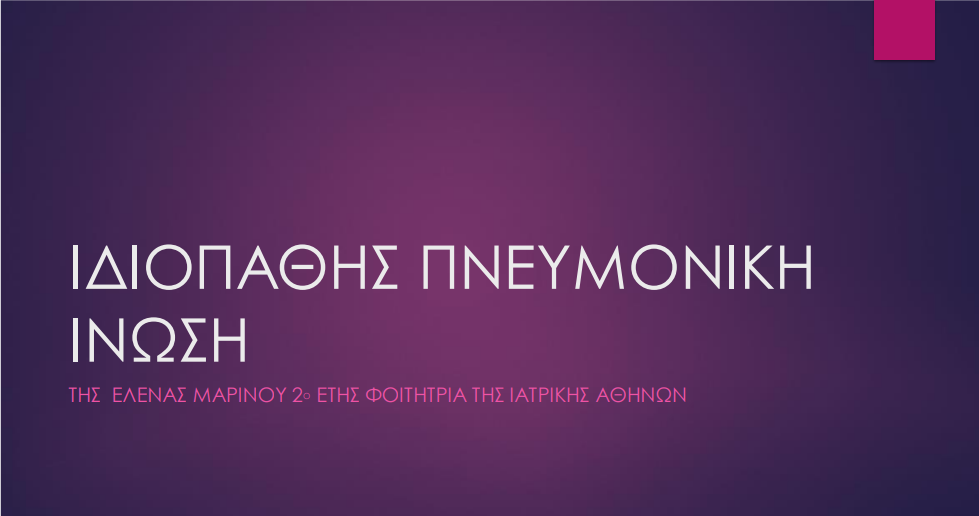 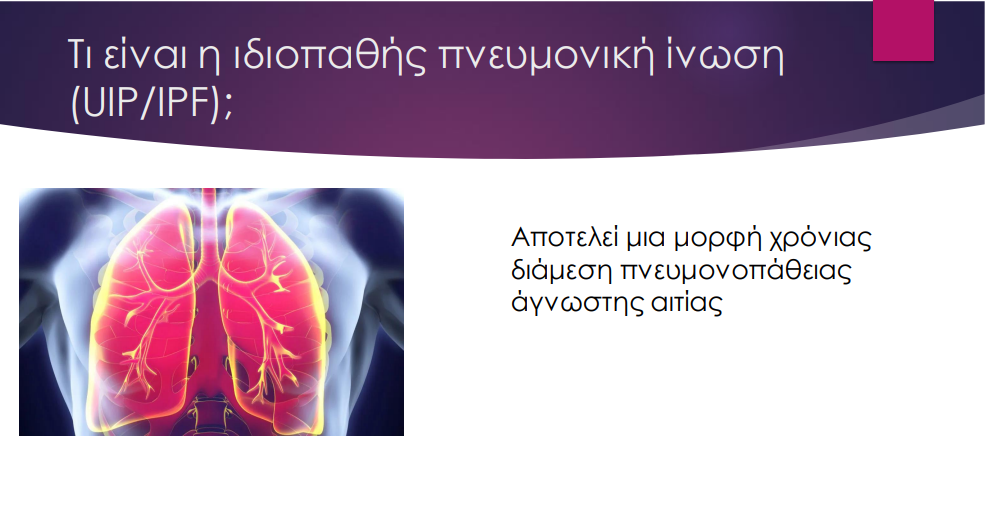 Μικροσκοπικά ευρήματα που βοηθούν στη διάγνωση
Γεωγραφικά κατανεμόμενες εστίες ίνωσης, κυρίως περιλοβικά και υποϋπεζωκοτικά, οι οποίες αντικαθιστούν πνευμονικό παρέγχυμα με ουλώδη ιστό.
Πάχυνση μεσοκυψελιδικών διαφραγματίων λόγω της ίνωσής τους.
Παραμόρφωση του σχήματος κυψελίδων και βρογχιολίων δίκην «μελισσοκυρήθρας».
Εστίες ινοβλαστών.
Πιθανές αθροίσεις κυττάρων χρόνιας φλεγμονής.
Σύμπτυξη κυψελίδων (εστίες ατελεκτασίας) και διάταση άλλων κυωελίδων (αναπληρωματικό εμφύσημα)